Figure 3. Horizontal sections from cortex from case no. 9 that has been reacted for CO (A) or stained with Cresyl ...
Cereb Cortex, Volume 19, Issue 9, September 2009, Pages 2038–2064, https://doi.org/10.1093/cercor/bhn229
The content of this slide may be subject to copyright: please see the slide notes for details.
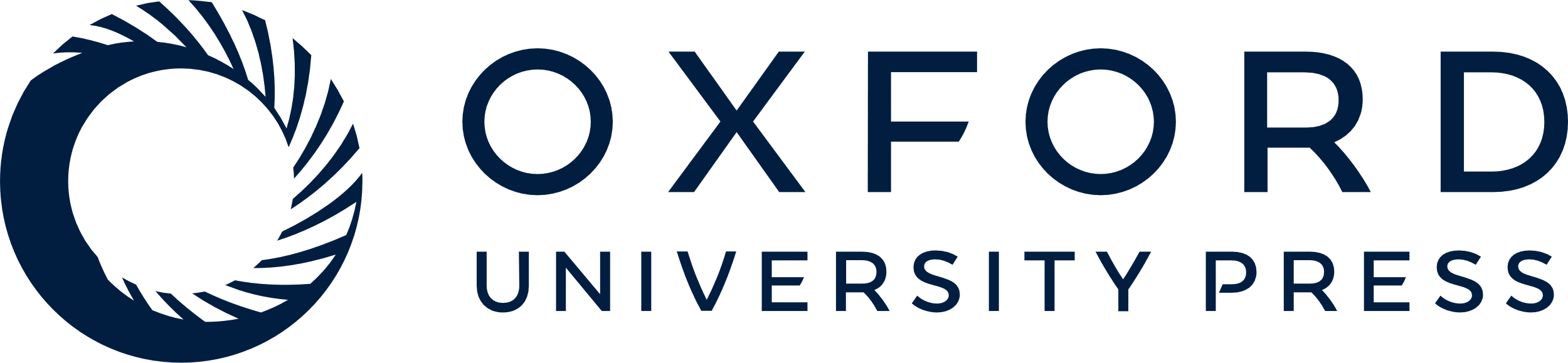 [Speaker Notes: Figure 3. Horizontal sections from cortex from case no. 9 that has been reacted for CO (A) or stained with Cresyl violet (B). Cortical field boundaries are marked with solid lines and arrows point to electrode tracks in these adjacent sections. These architectonic boundaries were matched to electrophysiological recordings in the cortex in all cases to determine the borders of cortical areas and the location of injections sites within each area. Coronally sectioned portions of the dorsal thalamus from case no. 4 that have been stained for CO (C) and Cat-301 (D). Images E and F are from case no. 2 and have been stained for CO and Cresyl violet, respectively. In sections stained for CO, VP, and VPs stained darkly and VPi was lightly stained. The anterior pulvinar stained moderately for CO. In sections stained for Cat-301, LP stained lightly, making this nucleus readily distinguishable from VPl/VPs. Also, Pla stained lightly. In tissue stained for Nissl substance (F) VPm contained densely packed darkly stained cells and VPl and VPs contained densely packed cells that stained somewhat less darkly for Nissl. VPi contained loosely packed cells that stained lightly for Nissl. The arrows in E and F mark an electrode track through the tissue. Dashed lines mark architectonic boundaries of nuclei. The scale bar for all images is 1 mm. See Table 1 for abbreviations. Conventions as in previous figures.


Unless provided in the caption above, the following copyright applies to the content of this slide: © The Author 2009. Published by Oxford University Press. All rights reserved. For permissions, please e-mail: journals.permissions@oxfordjournals.org]